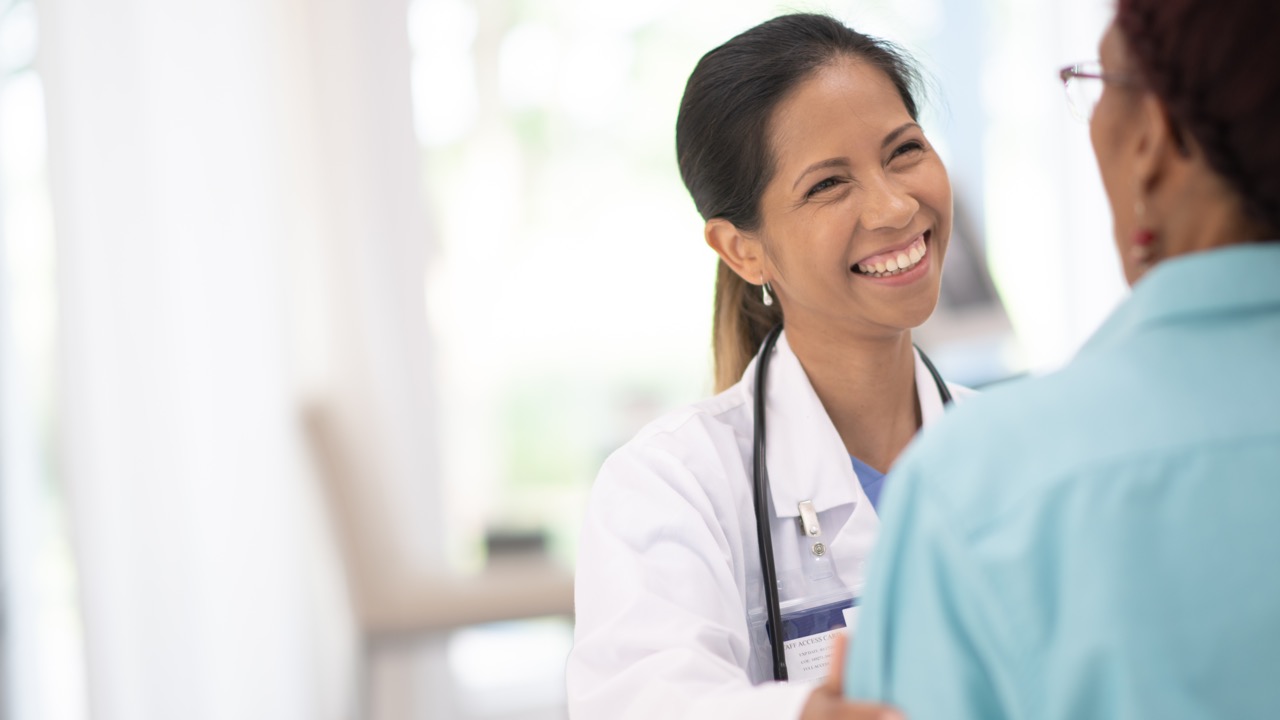 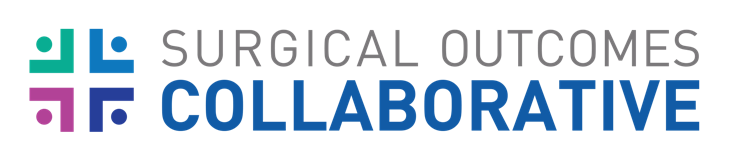 Data-DrivenHigh Value Healthcare
Clinical Research ◆ Academic Scholarship
Performance Improvement
COVID-19 RESPONSE CENTER
Sapan S. Desai, MD, PhD, MBA, FACS
President and Chief Executive Officer
Surgisphere Corporation
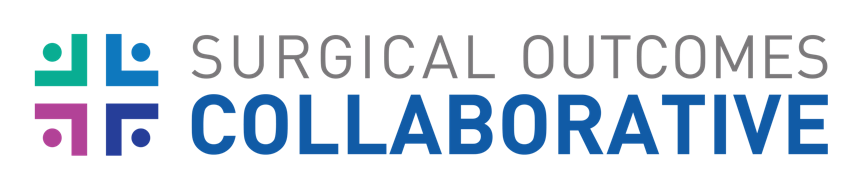 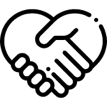 We are a research collaboration with over 1,200 healthcare organizations around the world
Machine Learning ◆ Automated Data Entry
World’s Most Complete Healthcare Database
Zero Cost
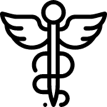 Dedicated to improving the quality of clinical research and the health of all patients
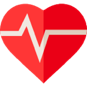 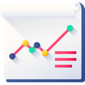 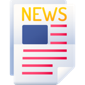 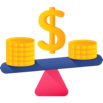 Achieving BetterClinical Outcomes
Improving Quality of
Care Using Data
Decreasing Supply
Costs
Producing High Impact Publications
Next Generation Informatics
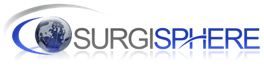 Missing Values
Incomprehensive
Incomplete
Other large registries and public data sets
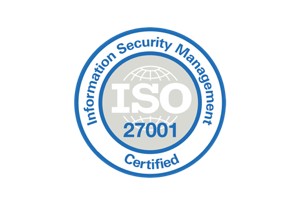 Automated data acquisition
Recovery of missing values from source
Cloud-based data warehouse
Complete and comprehensive data
Independently audited and certified
AI and machine learning capabilities
Exceeds data collection standards of NSQIP, NCDR, STS, VQI, and NCDB
Established in 2007
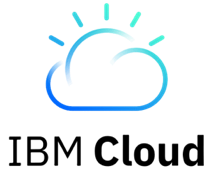 Study Design and Technology
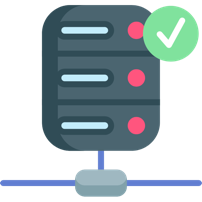 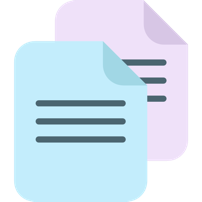 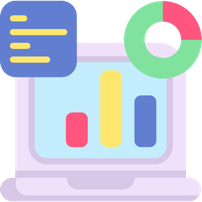 Data Analytics
Publications
Data Acquisition
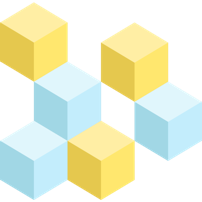 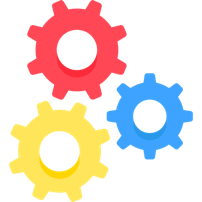 Clinical algorithms
Change practice
Cohort analysis
Clinical outcomes
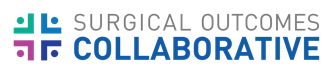 Study Group
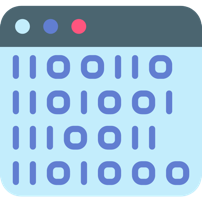 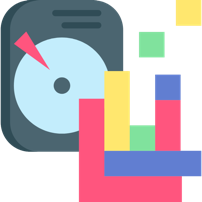 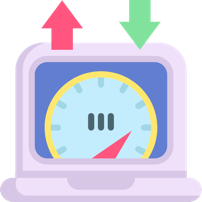 Implementation
N = 65,207
37 hospitals
9 countries
Real-time data
Benchmarks
Data Warehouse
Machine Learning
DMAIC
Lean six sigma
Process change
PI / QI
Machine learning
AI
Pattern recognition
Cost/benefit
Decision tree
COVID-19 Demographics & Comorbidities
COVID-19 Initial Clinical Findings
COVID-19 Initial Clinical Findings
COVID-19 Predictors & Outcomes
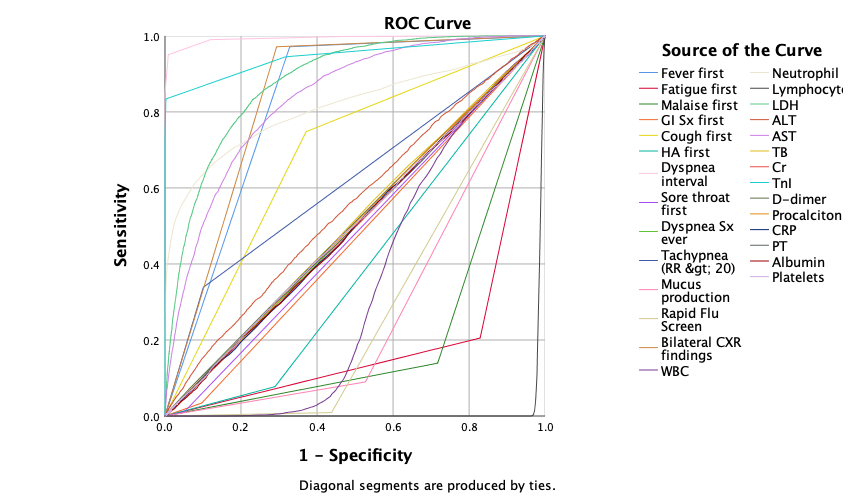 Model Accuracy: 99.99%
Prospectively Validated
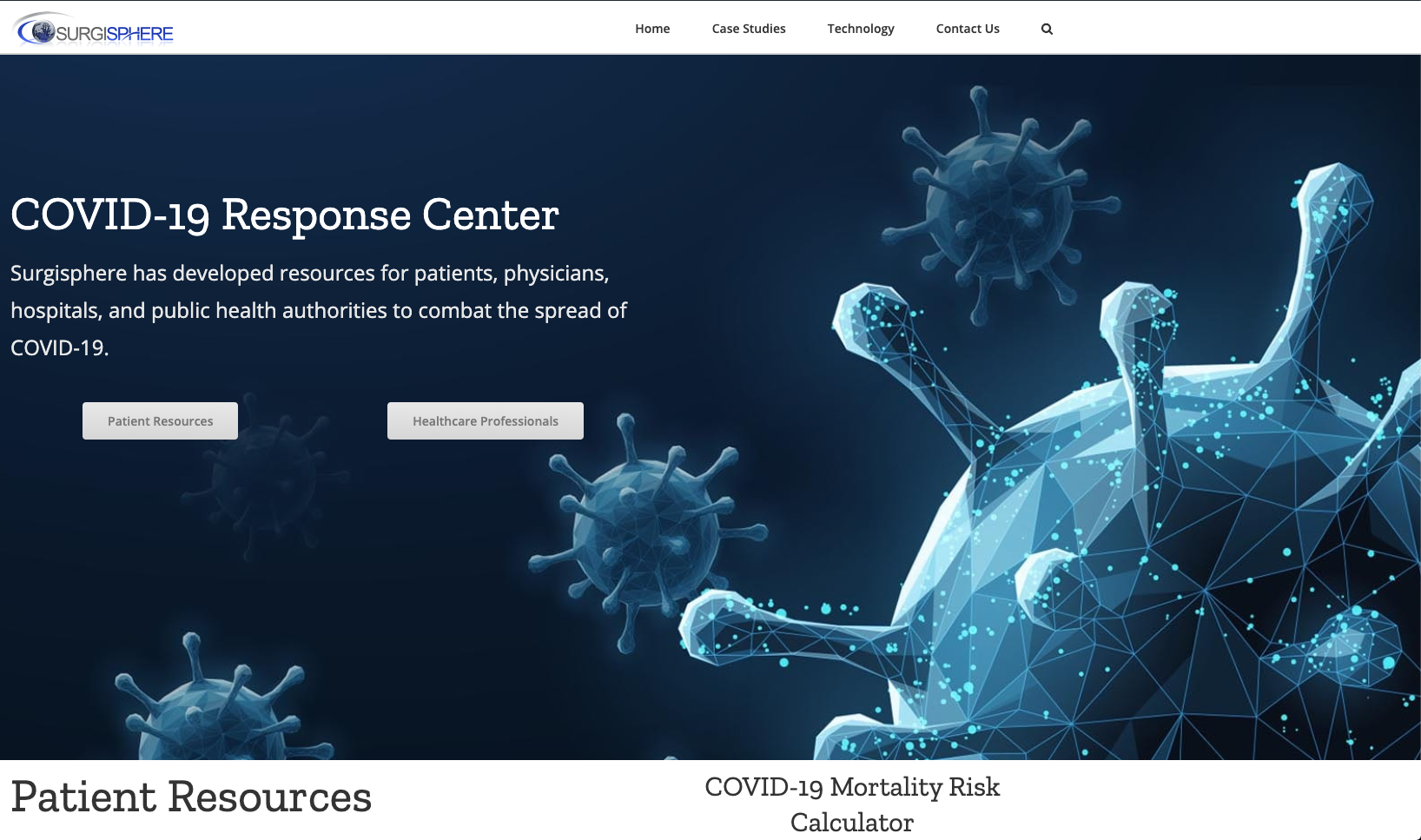 www.Surgisphere.com
COVID-19 Decision Support Tool
Mortality Risk Calculator
Diagnosis Decision Support Tool
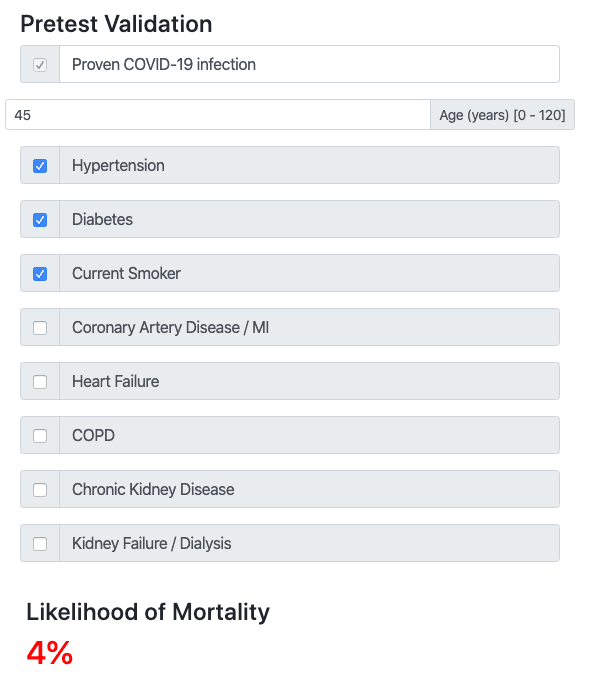 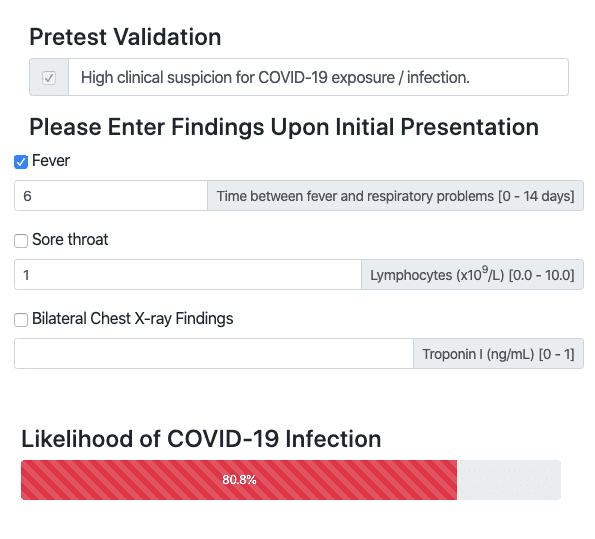 Limitations
Sample size (N = 6,103) is small for a machine learning model
Introduces selection bias and error
Susceptible to treatment bias
Incomplete lab testing at sites
Bias toward commonly performed labs
May reflect treatment bias and severity of illness in some patients
This is a decision support tool intended to help physicians with clinical decision making
This is NOT intended for standalone diagnosis
Always complete definitive testing and follow CDC / hospital protocols
A high pretest probability for COVID-19 exposure is required to use this test, otherwise false positives are likely
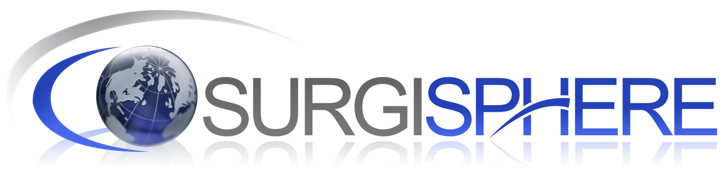 HEALTHCARE DATA ACQUISITION  |  WAREHOUSING 
ANALYTICS  |  PERFORMANCE IMPROVEMENT
sapan.desai@Surgisphere.com